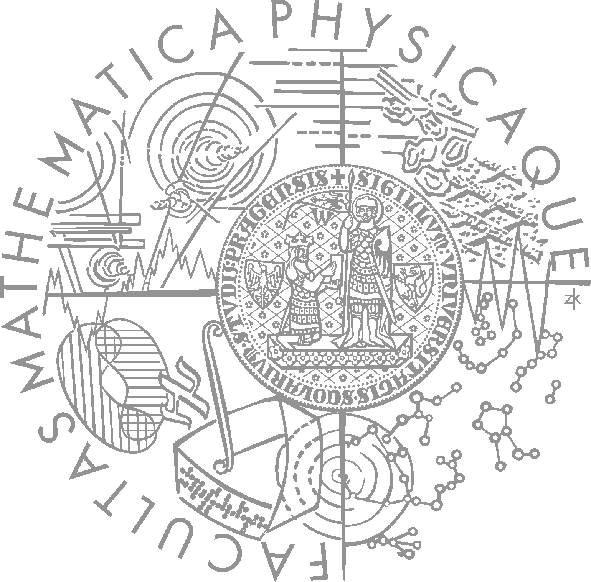 Faculty of Mathematics and Physics
Charles University in Prague
6th March 2015
C# Made Easy!
Programming II
Workshop 3 – Unleashing the Snake
Workshop 3Outline
Practice Terms
Test
The Snake (as homework)
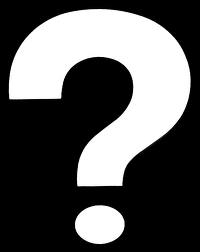 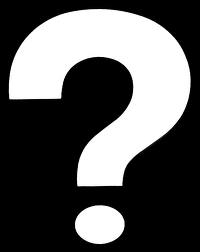 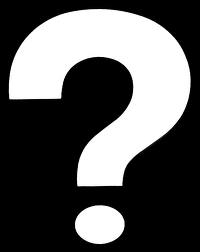 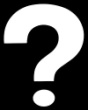 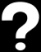 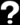 Test 03Quick Warm up!
Find the test here (no-ads):
http://goo.gl/bp7mto

Permanent link:
https://docs.google.com/forms/d/1N1vM3UNe-sD8S2tbRxf2df5pRfy9cV6TGA7y0DVqi5c/viewform

Time for the test:
10 min
Revisiting the HomeworkWhat is the benefit of having interfaces?
Discussing “Simple Calc” example.
Console application (text-based game)
Snake is controlled either by WSAD, or arrows, or 8246 numbers
Escape key terminates the game
Provide solution that can easily change
Map dimensions
Ask me on how big map I want to play (max 80 x 40)
Food effects
Adding new should be as easy as creating and „registering“ a new Food object
Implement POISON
That kills the snake
Implement WINE
That reverse the controls
Assignment 3Create “The Snake” aka “The Worm” game
Console application (text-based game)
Snake is controlled either by WSAD, or arrows, or 8246 numbers
You have to display “snake’s length” and “time elapsed” somewhere at “bottom status line”
Escape key terminates the game
Implement tiles: Empty, Wall, Food, Posion, Wine, “Snake”
Snake movement speed should be increasing every N food eaten (regardless their calories)
Provide solution that can easily change
Map dimensions
Ask me on how big map I want to play (max 80 x 40)
Food effects
Adding new food should be as easy as creating and „registering“ a new Food object
Both POISON and WALL kill the snake
Implement WINE so it reverse the controls  (UP<->DOWN, LEFT<->RIGHT)
Points: 
10, if finished till 15.3.2015, 23:59
5, if finished later on
Bonus:
Provide different visualization for the snake’s body using 
<, v, >, ^ as a head … -, | as a straight body and / \ at “turning points”
3 points
Assignment 3Representing the Game Model + View
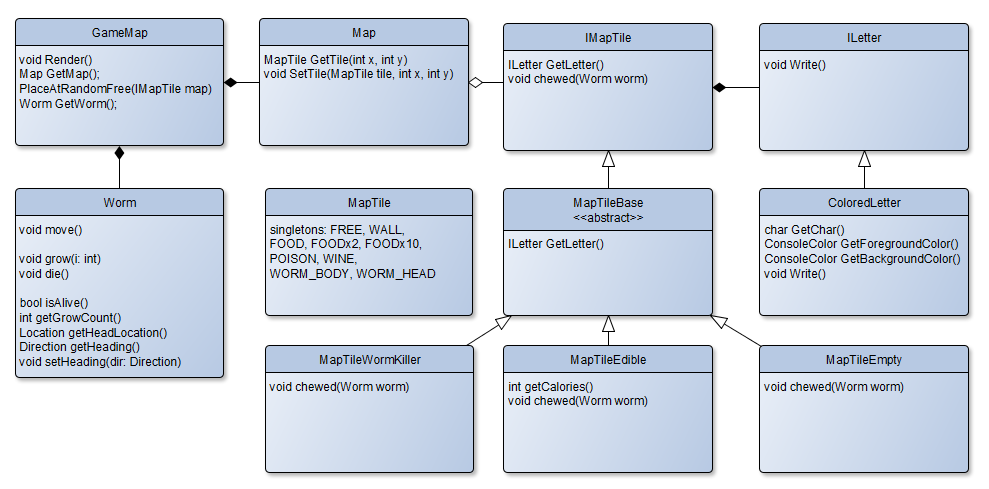 Assignment 3Getting Player’s Input
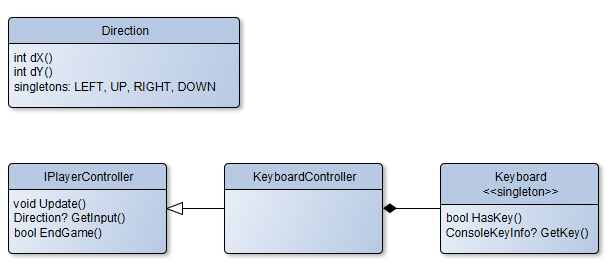 Assignment 3Timing the Game
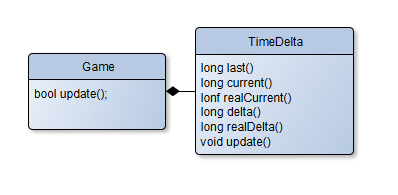 CheatSheetReading Inputs from Keyboard
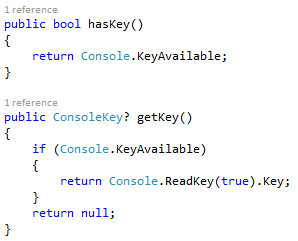 CheatSheetChanging Console Output Color
Google: C# Console Colors
Google – The Best Programmer’s Friend
Keep in mind the limit of “Googling” for “Code”
CheatSheetTiming your Snake
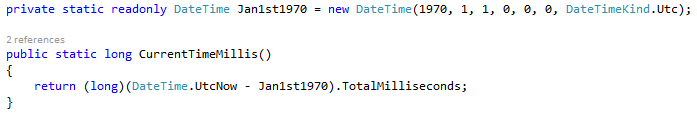 Assignment 3Send me an email
Email: jakub.gemrot@gmail.com

Subject: Programming II – 2015 – Assignment 03

Zip up the whole project and send it

You WILL NOT find the assignment in CoDex!

Deadline: 15.3.2015 23:59
Questions?I sense a soul in search of answers…
Sadly, I do not own the patent for perfection (and will never do)

In case of doubts about the assignment or some other problems don’t hesitate to contact me!

Jakub Gemrot
jakub.gemrot@gmail.com